A framework for nutrition education programmes
Sharmin Sultana
Research associate
Department  of Public Health
Daffodil International University
Background
The scope of nutrition education 
A central assumption of this framework is the question of whether nutrition education should be mainly concerned with those population sub-groups at risk or already suffering from malnutrition, or whether planners can and should be working more actively to prevent malnutrition and promote the knowledge, skills, and supports which will enhance and sustain good nutritional health.
It also raises the question of whether nutrition education must only be concerned with communication activities.
 For example, one school of thought says that the nature of the food supply is not a proper concern for nutrition education and this has led to definitions of nutrition education such as "any system of communication that teaches people to make better use of available food resources". The difficulty with such a definition is that it does not tell the nutrition educator what to do if available food resources are inadequate, confusing or have an insecure future.
Gussow and Eide (1985) propose that the role for a nutrition educator should be "one who helps people of whatever social, economic or political circumstances to meet their need for nutritious food". This definition implies strategies which go beyond communication activities and encourages planners to consider whenever possible a variety of strategies to address the factors which are determinants of eating patterns.
This framework therefore aims to broaden the role of nutrition education programmes to include those which not only address existing problems, but also those aimed at promoting and enhancing nutritional health. It also proposes a role for nutrition education which incorporates a range of programme strategies, as well as communication and education activities.
The food choices of the growing numbers of urban poor are limited by economic constraints. They often live in poor housing and unhealthy environments, and they may be exposed to occupational hazards and become more sedentary.
 Urban poverty is associated with increases in infant and child under nutrition, poor diet generally in some societies, and an increased risk of cardiovascular and chronic diseases.
 There is an almost universal increase in fat and sugar consumption, compared with rural communities where diets are based on such crops as cereals, tubers, vegetables, and fruits.
Links with health promotion
During the 1980s there was a growing recognition that the health of individuals was the product of the continuous interaction of the individual with his or her environment. The Ottawa Charter for Health Promotion, sponsored by WHO and developed by 38 countries in 1986 has had a major impact on promoting the health (including the diet-related health) of individuals, groups, and populations. The Charter identifies five interdependent domains for action
Build healthy public policy
Create supportive environments
Strengthen community action
Develop personal skills
Reorient health services.
Components of the framework
The food supply is placed at the centre of this framework (see Figure) because it must remain the focus of all nutrition education and promotion programmes. It is access to, and the availability of, food which largely determine the kinds of nutrition issues which arise for population sub-groups and these are major factors in the selection of target groups. The selection of settings, sectors, and methods will partly be determined by the extent to which these components have the capacity to influence and mediate people's relationship to food.
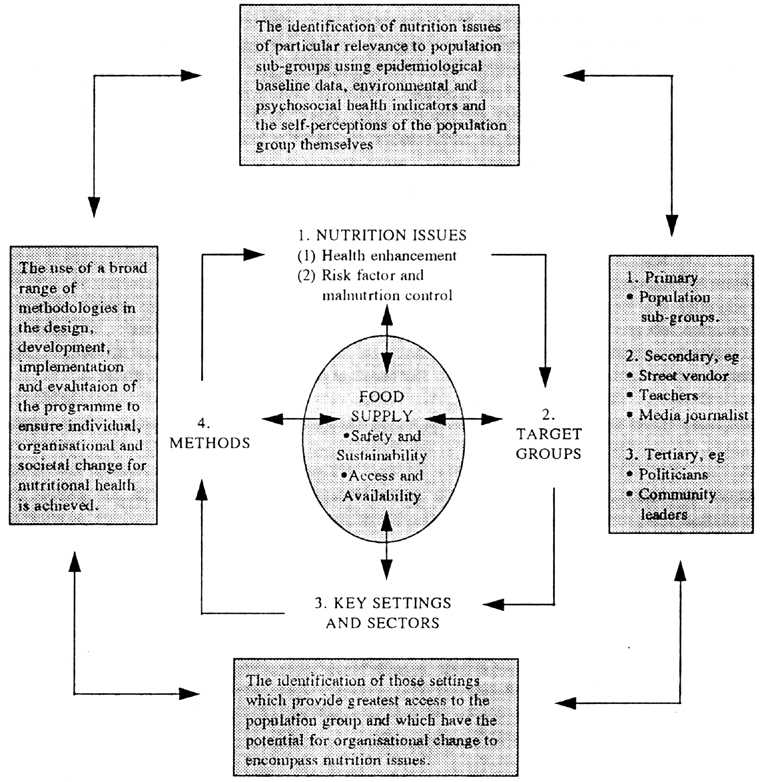 The food supply
The nature of the food supply and people's access to it are obviously fundamental to nutritional well-being. Cultural practices and traditions influence the actual choices that people make. Nutrition education programmes, therefore, need to take account of the availability of food, people's access to food and the factors determining choice. A traditional role of nutrition education has been to increase the capacity of the household to use existing food resources to maximum advantage, particularly in relation to breast-feeding, weaning, and supplementary feeding of children, dietary practices during infectious disease, nutrition during pregnancy and lactation and food hygiene. Education on the ways to produce food at the household level and on ways to store, process, and prepare these foods has also been incorporated into many programmes.
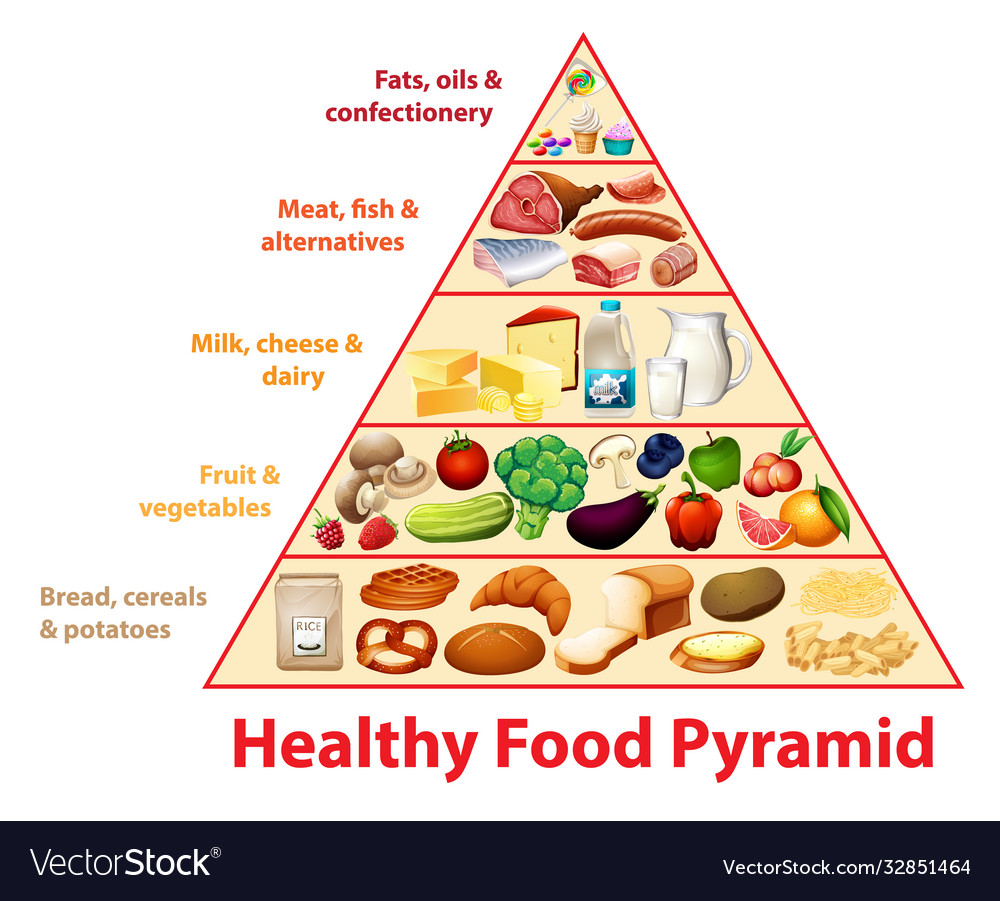 Target groups
Primary target groups: 
(i) Population sub-groups - life cycle approach
Assessing the nutritional issues of population sub-groups will lead to the identification of appropriate target populations. Taking a life cycle approach can be one way of ensuring that the needs of a whole population are assessed and of taking into account the developmental needs. 
It has been suggested that the first stage would start at pre-birth and birth, the maternal and infant stage of life. The second stage could be seen as childhood, with adolescents having different developmental (and social) needs. The adult and family stages require different approaches again from the older stage of life.
(ii) Population sub-groups - special needs
In order to address inequalities in nutrition outcomes, groups with special needs should be identified and targeted. These groups will vary from country to country but could include ethnic communities, newly arrived migrants or newly arrived urban dwellers, unemployed and low socio-economic groups, people with disabilities, disadvantaged men or women at particular risk for gender specific issues.
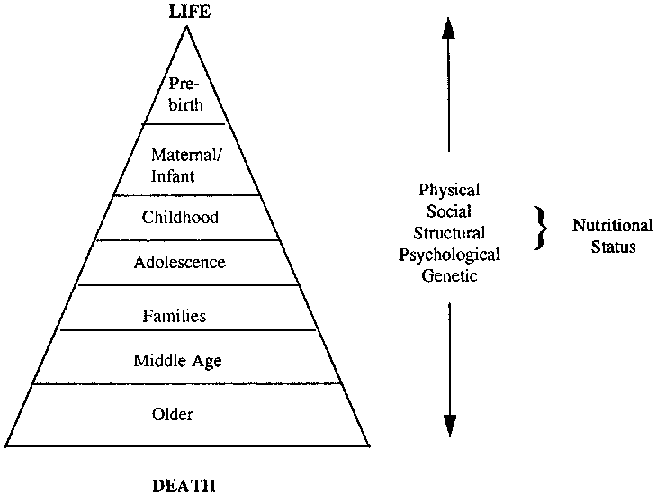 Secondary target groups:
Secondary target groups can be defined as the people who will be used to reach the primary target groups.
 These can include health workers, teachers, agriculturists, media journalists, food producers and retailers, child care workers, village volunteers, and so on. Training will usually be required for this group.
Tertiary target groups
These are people who are able to facilitate or support nutrition education initiatives. They may include decision makers at all levels 
Politicians and administrators, but can also include such people as influential community or religious leaders.
Selection of channels
Nutrition education presents some unique challenges in the health education area. While the origin of all human behaviours is complex, nutrition education has the additional problem that good nutrition it can be seen that face-to-face methods are likely to be the most effective for nutrition education.
 Evaluations of nutrition education confirm that programmes which have an impact on behavior (not just on knowledge and attitude) depend on social context and interpersonal interaction to provide participants with the opportunity to practice the new behaviors and learn to solve their own nutrition problems over time. The capacity to discriminate among many different foods.
Mass media strategies, on the other hand, are based on marketing and communication models which tend to deal with simple messages or a discrete food or behaviour. Nutrition education is rarely dealing with a single behaviour or single food. Mass media has been used effectively where this is the case, for example, encouraging the use of iodized salt. Using mass media has also been effective in raising community awareness of a nutrition problem, or most commonly as part of a multi-channel approach in which mass media supports other actions or face-to-face activities.
Some relative advantages and disadvantages of face-to-face and mass media approaches
Face-to-face
Advantages
Interactive· Reliable· Provides social support· Allows for personalising· Appropriate sequencing easy· Follow-up easy
Disadvantages
Expensive· Penetration weak· May encourage dependency· May not be acceptable to many people
Mass media
Advantages
Cheap per contact· Large numbers reached· More acceptable for many people· May stimulate self initiated change· Potential for further development through modem technology
Disadvantages
Weak engagement of users· Unreliable· Dilution of content· Follow-up difficult
Adapted from the Australian National Health and Medical Research Council's Nutrition Education Report (1989)
Support strategies:
These are strategies designed to support the education process. For example: 
Advocacy 
Policy
Community action
Regulation
Food production and processing
Raising awareness
Organisational change
Research and evaluation
Training and management
Conclusions
This framework is located within a health promotion model and broadens the scope of nutrition education to include health enhancement as well as risk factor reduction programmes. By recommending that the social health indicators of population sub-groups, as well as the epidemiological factors are considered, it moves nutrition education towards a focus on people and health rather than disease.
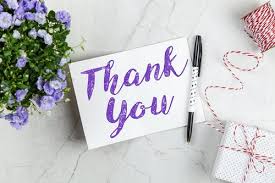